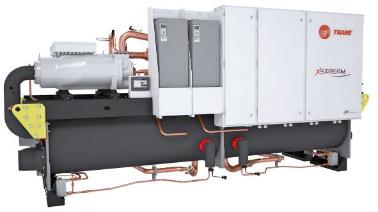 Your expectations in one product
Sustainability

Capacity

Efficiency

Versatility

Reliability
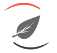 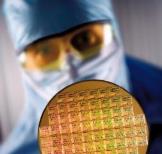 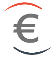 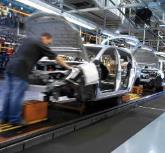 kW
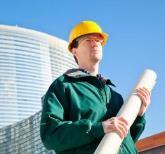 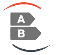 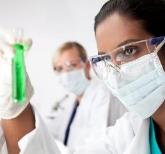 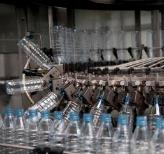 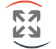 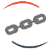 Ready for a Sustainable future
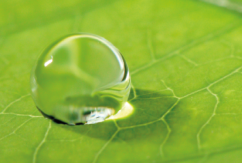 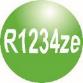 0 ODP
Near Zero GWP (<1)
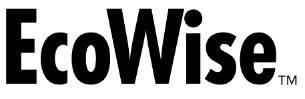 XStream™ chillers with near zero GWP refrigerants are part of the Ingersoll Rand EcoWise™ portfolio of products that are designed to lower their environmental impact with next-generation, low global warming potential (GWP) refrigerants and high-efﬁciency operation.
A unique portfolio for your needs
High Speed Centrif. Technology
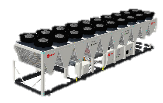 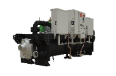 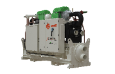 GVWF G
GVAF
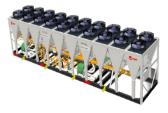 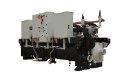 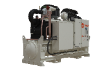 GVAF XPG
GVWF
R134a
R1234ze
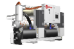 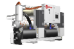 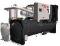 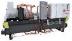 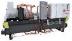 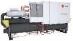 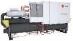 RTHD
RTWD
RTWF
RTHF
RTWD G
RTWF G
RTHF G
New in
2018
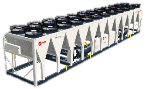 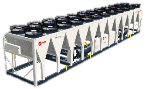 New in
2017
RTAF
RTAF G
Screw Technology
LARGEST CAPACities in the industry
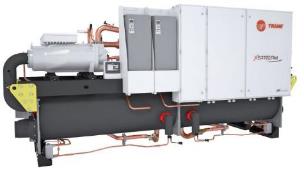 RTWF G
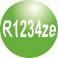 2 circuits - 3 or 4 compressors
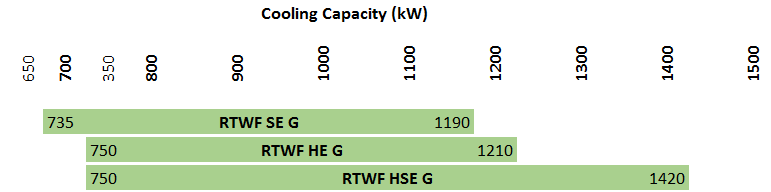 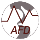 Cooling capacities: 12/7°C Entering/Leaving evaporator - 30/35°C Entering/Leaving Condenser
One platform, Flexible design
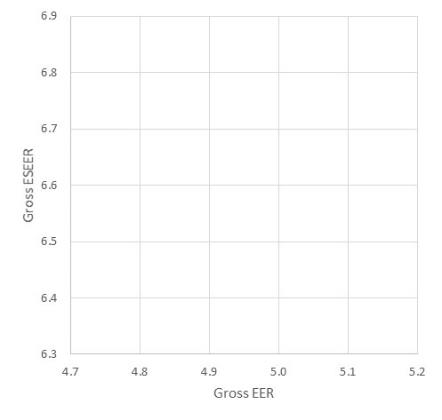 Best Value
for Money
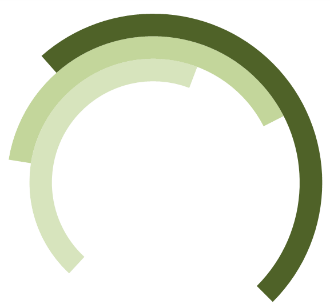 RTWF HSE G
Up to 5.1 EER
Up to 6.8 ESEER
HSE
RTWF HE G
Up to 5.2 EER
Up to 6.7 ESEER
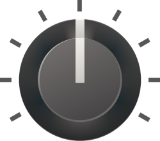 HE
Criteria
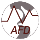 High
Efficiency
First
Cost
RTWF SE G
Up to 4.9 EER
Up to 6.6 ESEER
SE
*Efficiencies of units with R134a refrigerant
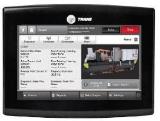 UNIT DESIGN
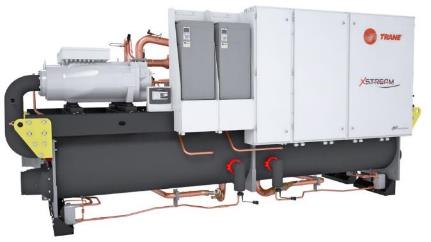 1
Compressor
Direct drive, low speed
Load matching down to 15% of full load
4
3
1
2
Heat Exchangers
Cross Flow Serial Heat Exchangers design
Trane patented evaporator design
New condenser design
Designed to convert Trane compressor design into premium performance at all applications
2
3
Controls
Fastest controls of the industry
Safe VPF
No nuisance trips (Adaptive controls)
Temperature control within 0.3C
4
Adaptive Frequency™ Drive
Industry leading Seasonal Efficiency
Eliminates inrush current
VARIABLE FLOW for PrEMIER SYSTEM EFFICIENCY
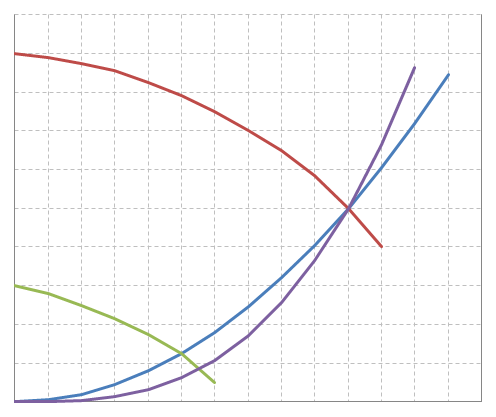 Benefits
Less pump power for more system efficiency
80% part load = 51% pump power
60% part load = 22% pump power
50% part load = 12.5% pump power
Constant temperatures
Accurate stable controls
Lower speed:
Lower pump wear
Less noise in piping and valves
Capacity increase of existing infrastructure
Full speed
Pump Power
Pressure Drop
100%
100%
Reduced speed
25%
12.5%
Flow Rate
50%
100%
VARIABLE FLOW COMPATIBILITY
Nom.
Flow
100%
Evaporator
Designed to manage VPF*
SmartFlow Control
Algorithm designed to handle variations of 10% per minute
Maintains water temperature within ±0.3oC
Ability to deliver a signal to control variable speed pump
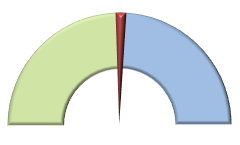 VPF Area
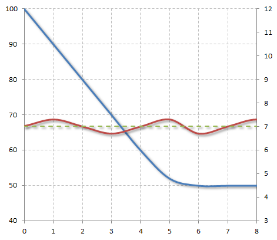 Max. Flow
150%
Min. Flow
50%
±0.3oC
%Flow variation
Leaving Water temp oC
Time (minutes)
*Variable Primary Flow
SERIES COUNTERFLOW CONFIGURATION
Traditional Parallel piped chillers configuration
Series Series Configuration
1009 kW
37°C
35°C
30°C
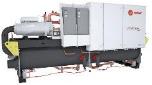 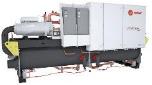 32°C
27°C
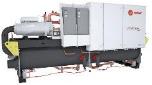 10°C
1090 kW
15°C
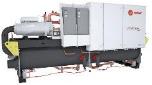 965 kW
Chiller plant EER
improved
5°C
Series counterflow configuration
Improves system efficiency
Saves installation cost
Smaller diameter piping
Fewer pumps
Smaller pumps
Great opportunity for Free Cooling on first Chiller (if appropriate)
VPF operation further enhances system efficiency
1009 kW
12°C
7°C
SERIES COUNTERFLOW CONFIGURATION
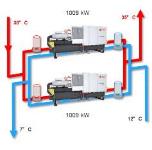 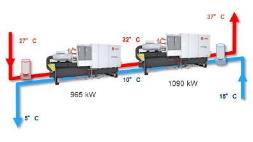 Example
COMPRESSOR
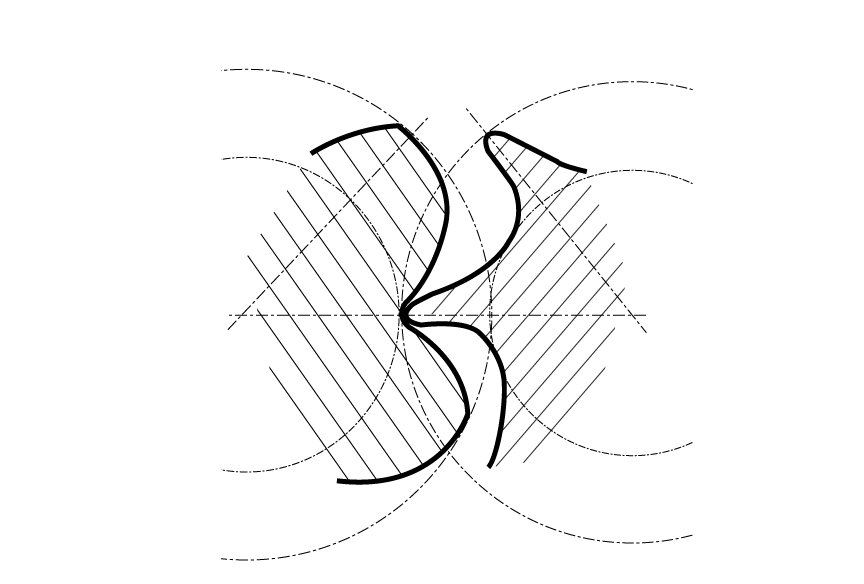 More than 30 years of experience

Designed, built and tested according to the highest demanding and rugged standards
Proven track record
More than 300 000 compressors worldwide
Industry leading reliability: rate greater than 99.5%
Stable operation with no surge
Fewer moving parts
Direct drive low speed
Suction gas cooled
No oil pump needed
Resistance to liquid slugging
Field serviceable
Wider operating map in the industry
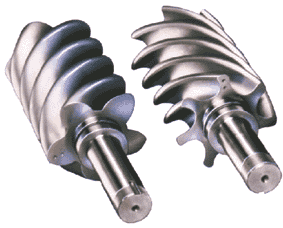 [Speaker Notes: Also refer to page 4 of brochure]
CONTROLS
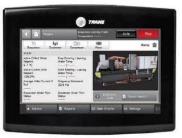 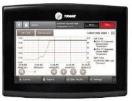 Trane Adaptive ControlTM

Patented Industry leading algorithms
Takes actions to prevent shutdown due to abnormal operating conditions:
Flow failure
Cooling tower or Dry cooler malfunction
Extreme operating conditions
Clear visibility of operation through graphics:
Trend monitoring
Performance follow-up
Preventive maintenance anticipation
More than 100 diagnostics made when a fault is detected
Display indicates fault, time and date of diagnostic
Quick localization of problem
Faster action
Allows problem fixing without shutting off
Downtime minimized
Trend Charts
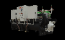 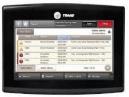 Diagnostics
Intuitive Display in Local Language
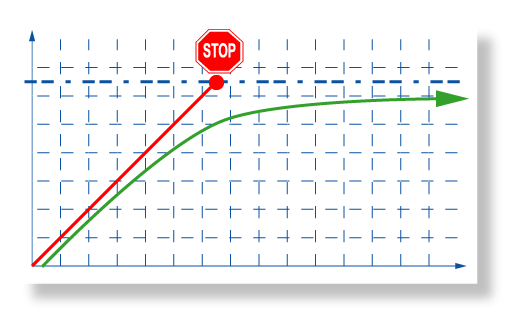 Trip point
Trane AdaptiveControlTM
Temperature
Traditional chiller shut-off
Time
[Speaker Notes: Also refer to page 4 of brochure]
TESTING
Extended testing

Operation in extreme operating conditions leading to World Class reliability
Ambient Air: from -25oC to 55oC
Leaving Water: from -12oC to 85oC
Pressure vessels resistance
Electro-Magnetic compatibility (CE compliance)
Finite element analysis for structure and components design resistance and robustness
Acoustics and vibrations testing
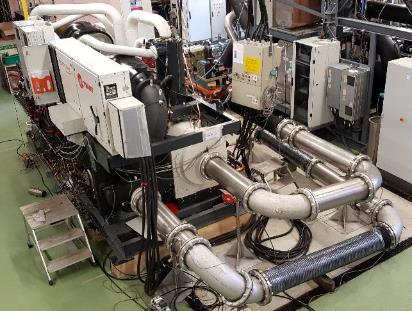 [Speaker Notes: Also refer to page 4 of brochure]
QUALITY STANDARDS
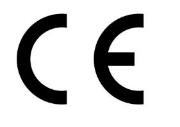 CE compliance
Pressure Equipment Directive (PED) 97/23/CE
Machinery Directive (MD) 2006/42/CE
Low Voltage Directive (LV) 2006/95/CE
Electromagnetic Compatibility Directive (EMC) 2004/108/CE 
Electrical Machinery Safety Standard EN 60204-1
Electromagnetic Emission and Immunity Standard EN 61800-3 category C3
Quality Insurance processes
ISO9001
ISO14001
3rd Party certifications
Eurovent for units up to 1500 kW
AHRI for units above 700 kW
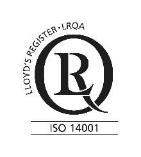 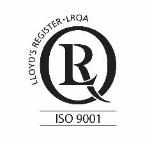 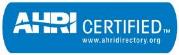 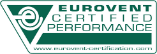 Guaranteed performance of the investment
[Speaker Notes: Also refer to page 4 of brochure]
DESIGNED FOR MULTIPLE APPLICATIONS
In cooling or heating
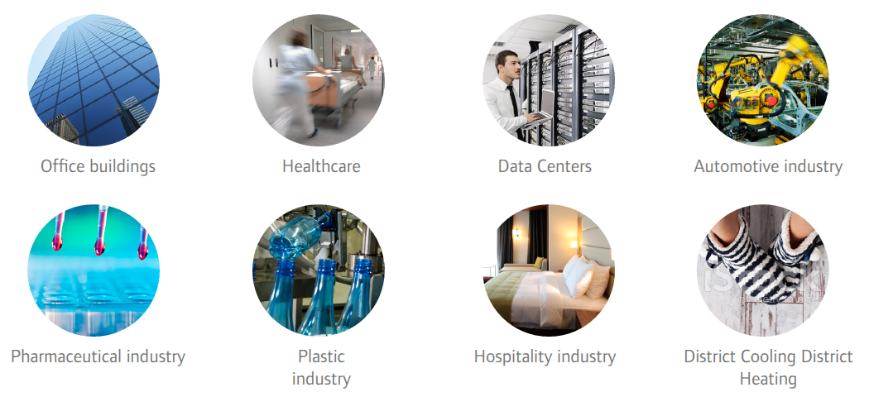 Office buildings
Healthcare
Data Centers
Automotive Industry
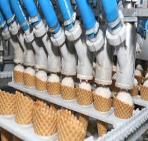 Pharmaceutical Industry
Food and Beverage
Industry
Hospitality Industry
District Cooling
District Heating
OPERATING TEMPERATURE RANGE
Extended Heating
Legionella Bacteria
Development
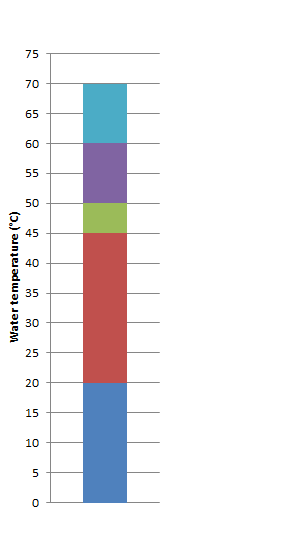 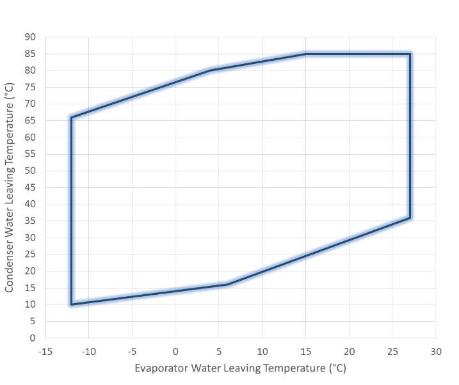 +85oC
Instantaneaous Elimination
District and
conventional heating
90% Elimination
In 2 minutes
90% Elimination
In 2 hours
Comfort Cooling and Heating
Food &
Beverage
Industry
Cooling
Data centers
Cooling
Optimum temperatures
for bacteria growth
+28oC
Bacteria  alive
But inactive
-12oC
HEAT PUMP OPERATION
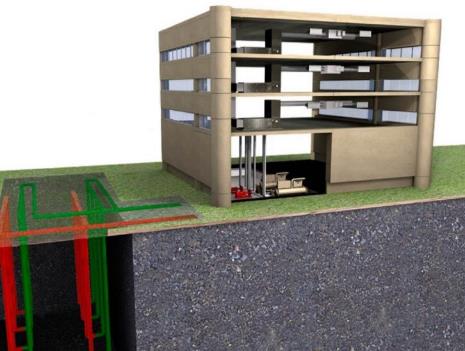 High leaving water temperature
Up to 85oC
High capacity water/water heat pump
Up to 1.6 MW at 40/45oC*
Up to 1.5 MW at 47/55oC*
Up to 1.4 MW at 55/65oC*
High COP**
Up to 4.8 at 40/45oC*
Up to 4.0 at 47/55oC*
Up to 3.2 at 55/65oC*

Dedicated and optimized compressor for heating applications
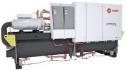 * Entering/Leaving evaporator : 10/7oC
** Net COP Calculated according to EN14511-2013 standard
BRINE PROCESS APPLICATIONS
Compliant with Med Temp industrial process application minimum efficiency requirements (SEPR)
European regulation (EU) 2015/1095
Entry into force on 2016, July 1st 
Operation from 4 down to -12oC leaving water temp
Dedicated compressor for efficiency and reliability
Operation with various brines:
Ethylene Glycol
Propylene Glycol
Ethanol
Value of standardized design, capable to meet special requirements
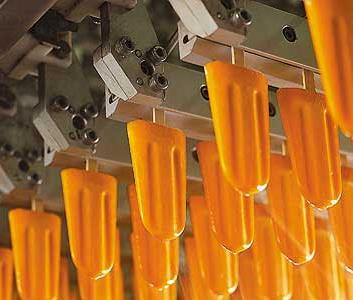 ICE STORAGE
Typical ice storage application
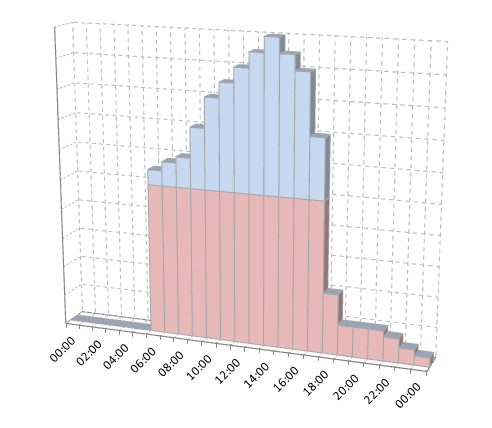 Energy storage application
Chiller builds ice when utility rates are lower, or when heating requirement overtakes cooling requirement
Chiller smartly balances the contribution of ice melting and chiller operation to meet the cooling load with the best system efficiency
Controls takes charge of:
controlling set points,
actuating chiller and or ice pump and other accessories
Building Load
Ice usage
Chiller usage
Time of the day
COMMUNICATION
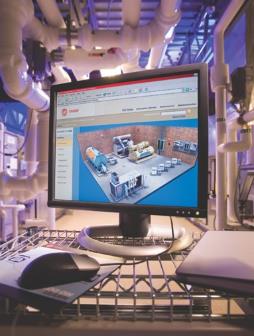 Compatible with all Trane Building Management Systems and chiller plant controls
Communication interfaces
BACnet™ IP
BACnet™ MSTP
ModBus™ RTU
LonTalk™ (LCI-C)
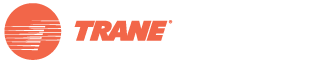 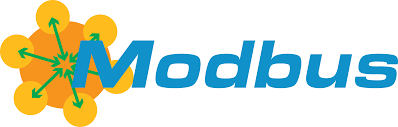 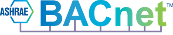 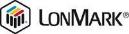 Your expectations in one product
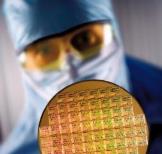 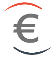 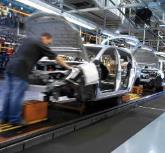 Capacity

Efficiency

Versatility

Reliability
kW
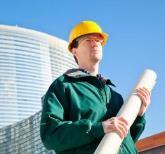 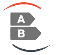 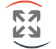 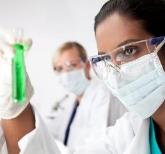 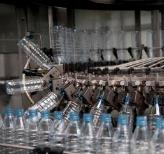 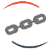 A unique portfolio for your needs
High Speed Centrif. Technology
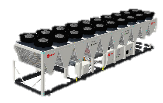 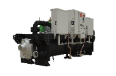 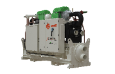 GVWF G
GVAF
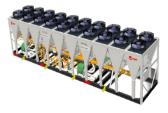 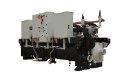 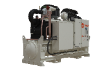 GVAF XPG
GVWF
R134a
R1234ze
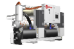 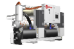 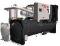 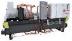 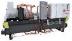 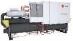 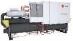 RTHD
RTWD
RTWF
RTHF
RTWD G
RTWF G
RTHF G
New in
2018
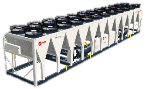 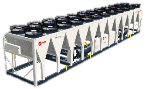 New in
2018
RTAF
RTAF G
Screw Technology